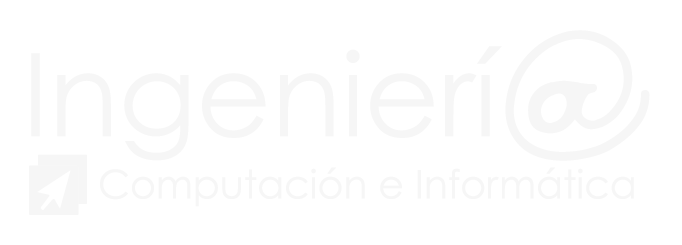 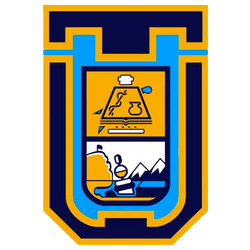 GORILLA TANK MK II
PROYECTOS I // 2022
INTRODUCCIÓN
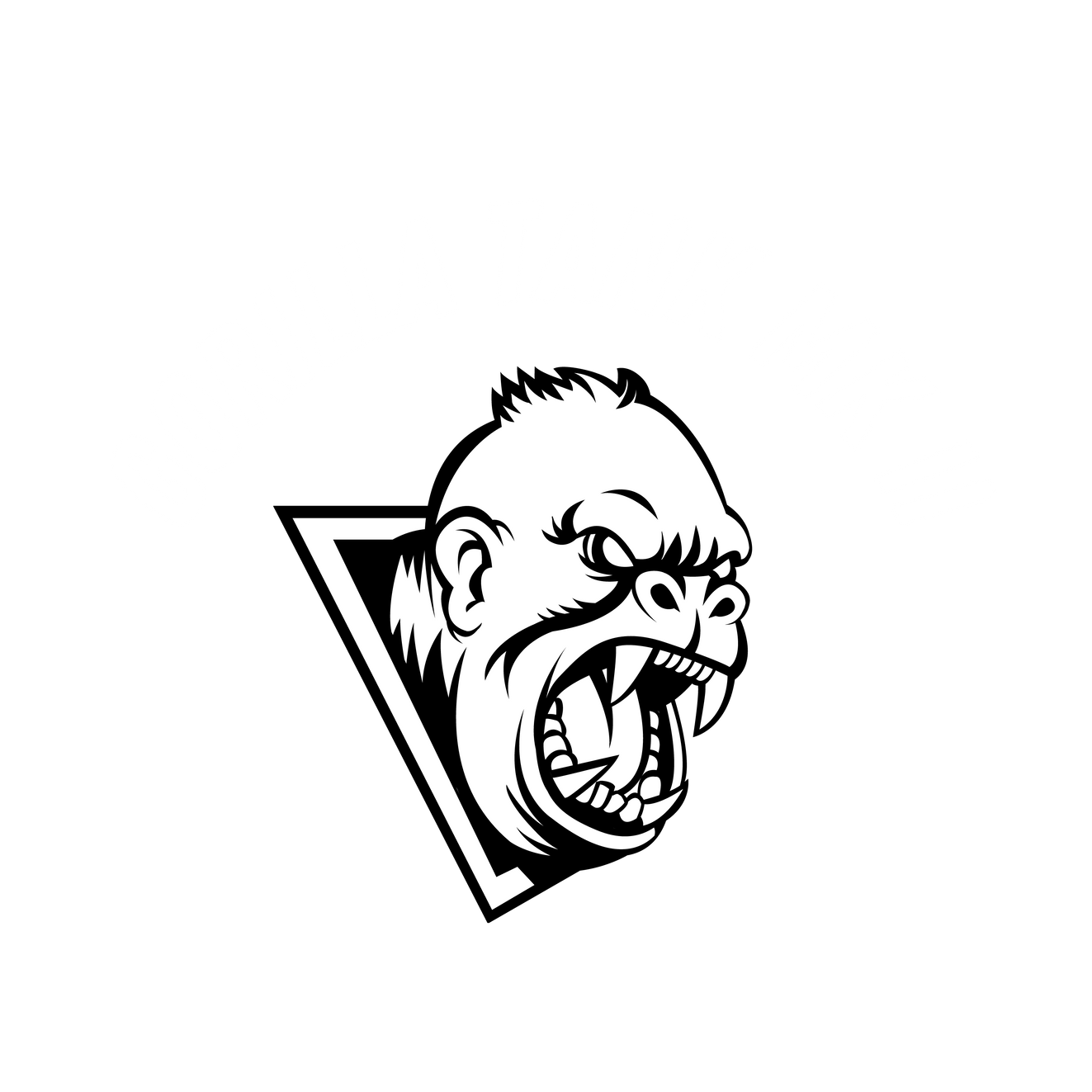 PROYECTOS I // 2022
ORGANIZACIÓN
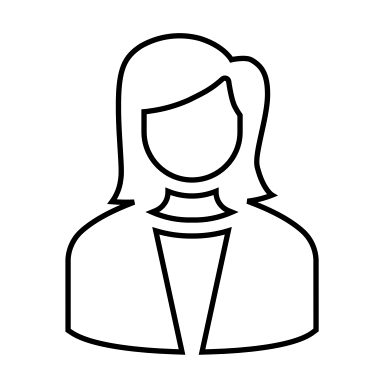 Jefe de grupo
PROYECTOS I // 2022
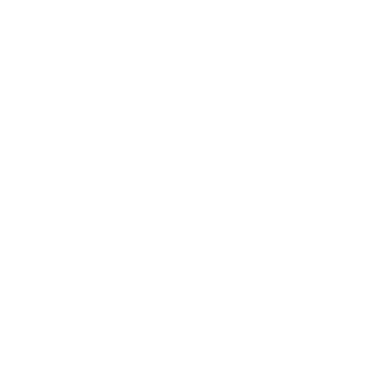 Diseñador
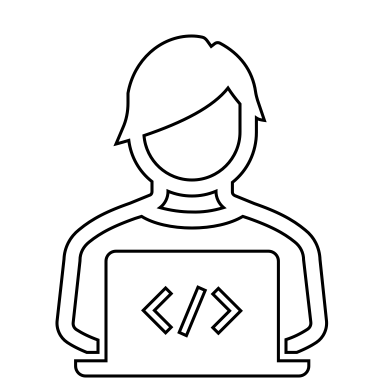 Programador
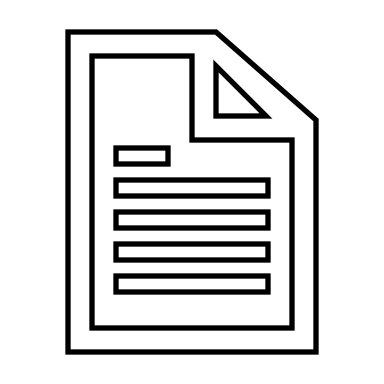 Documentador
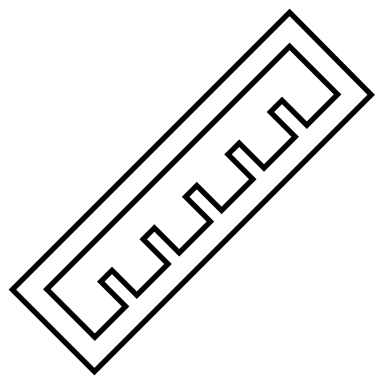 Ensamblador
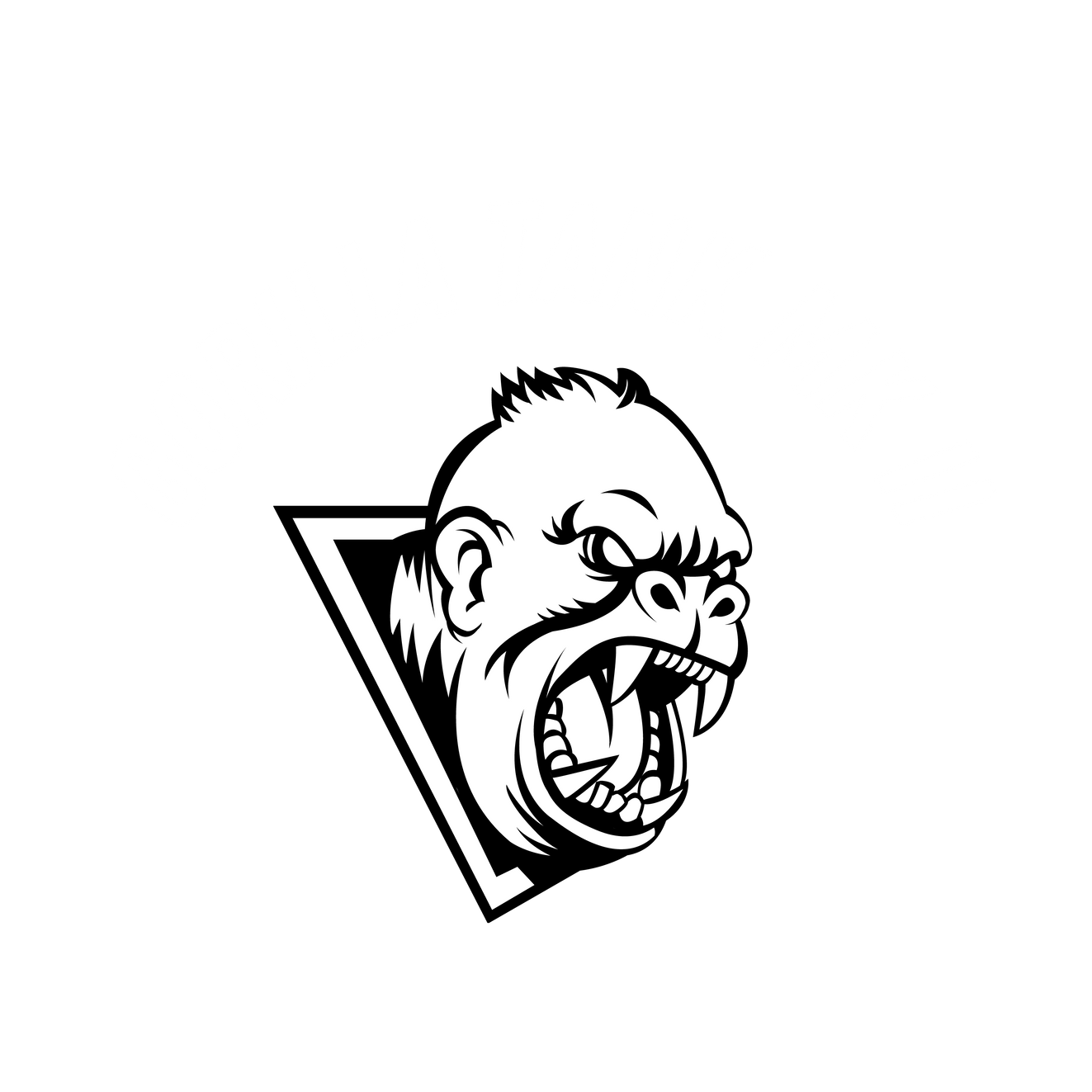 OBJETIVOS ESPECÍFICOS
PROYECTOS I // 2022
OBJETIVOS GENERALES
CARTA GANTT
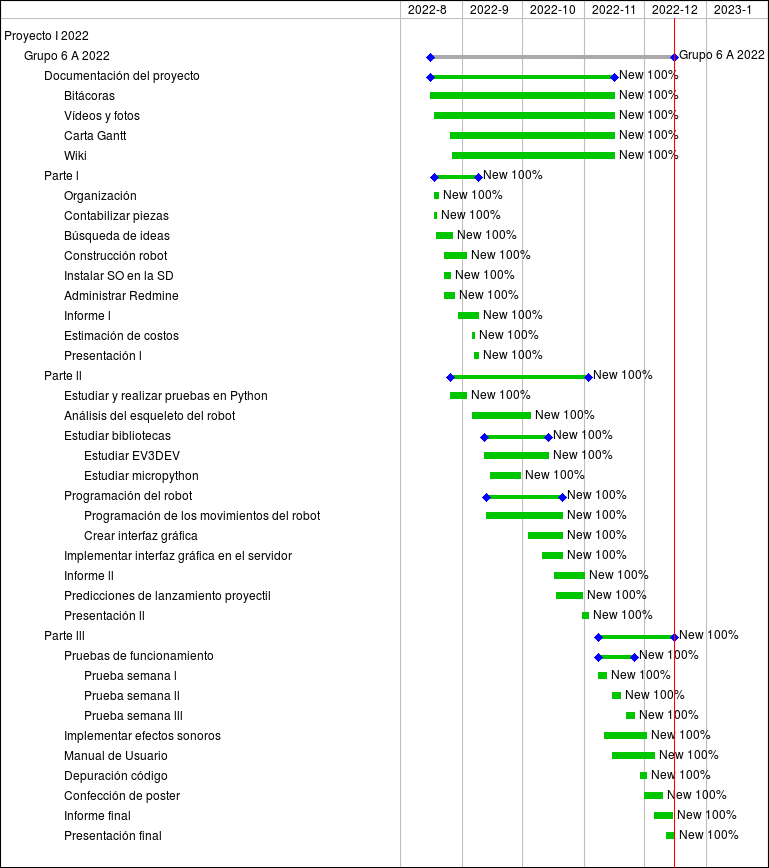 PROYECTOS I // 2022
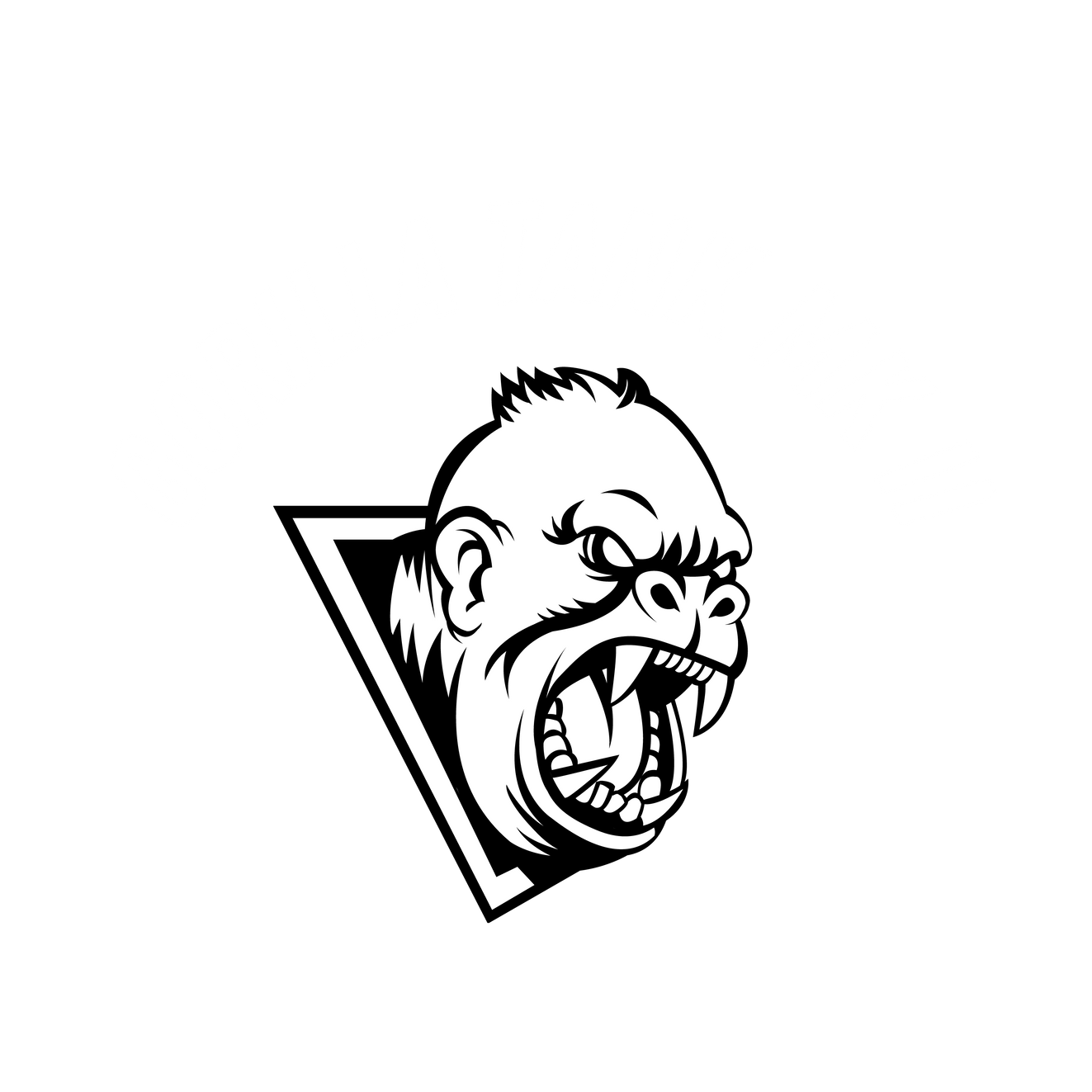 COSTO TOTAL
PROYECTOS I // 2022
EVOLUCIÓN
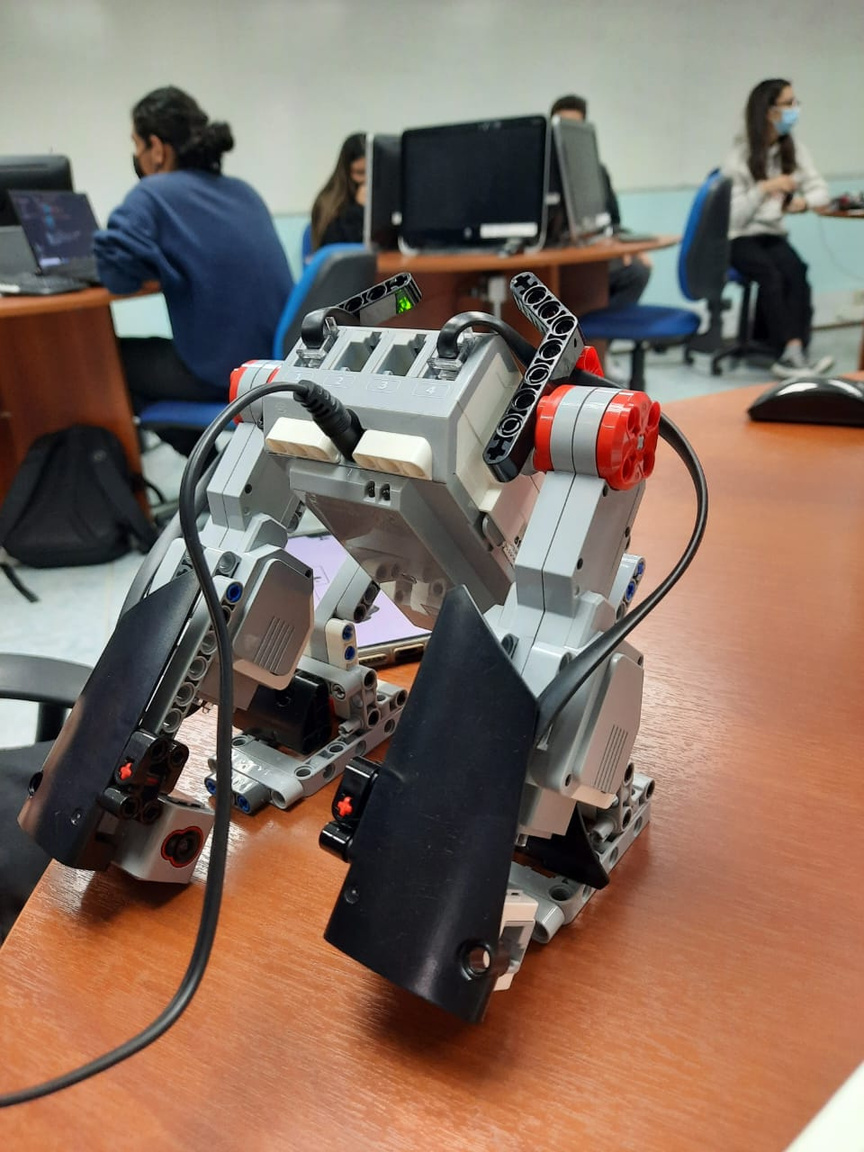 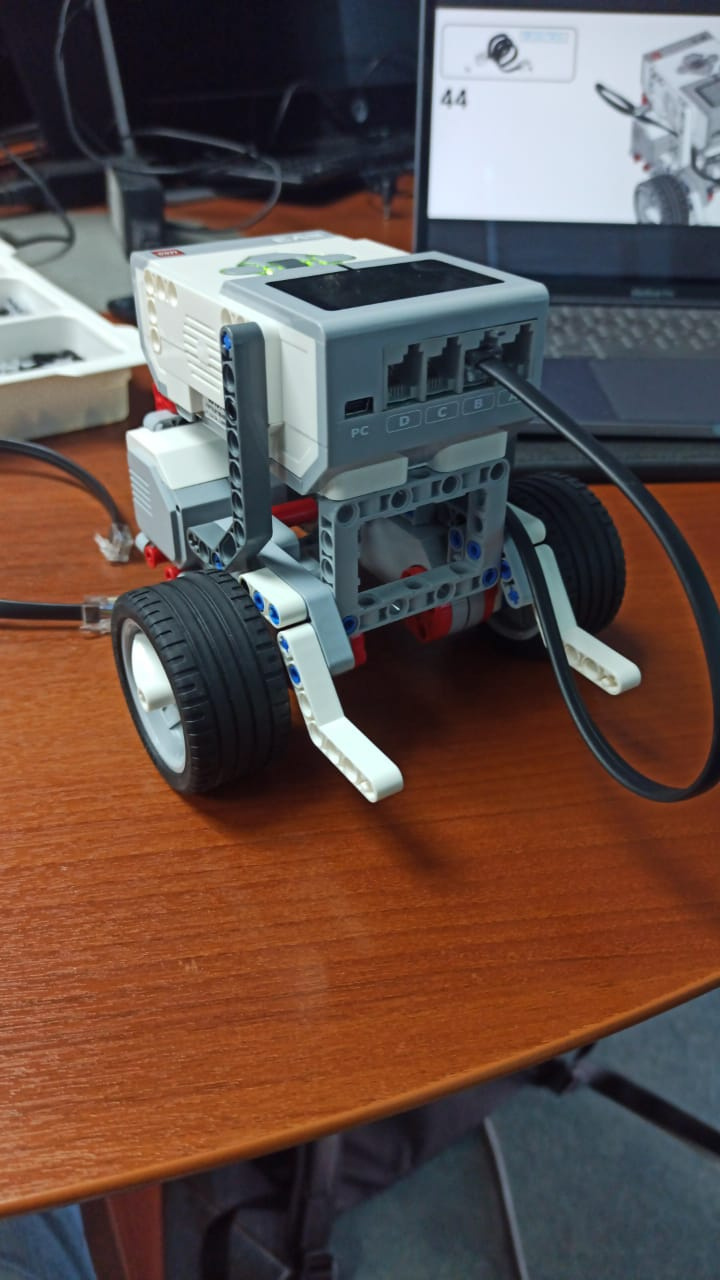 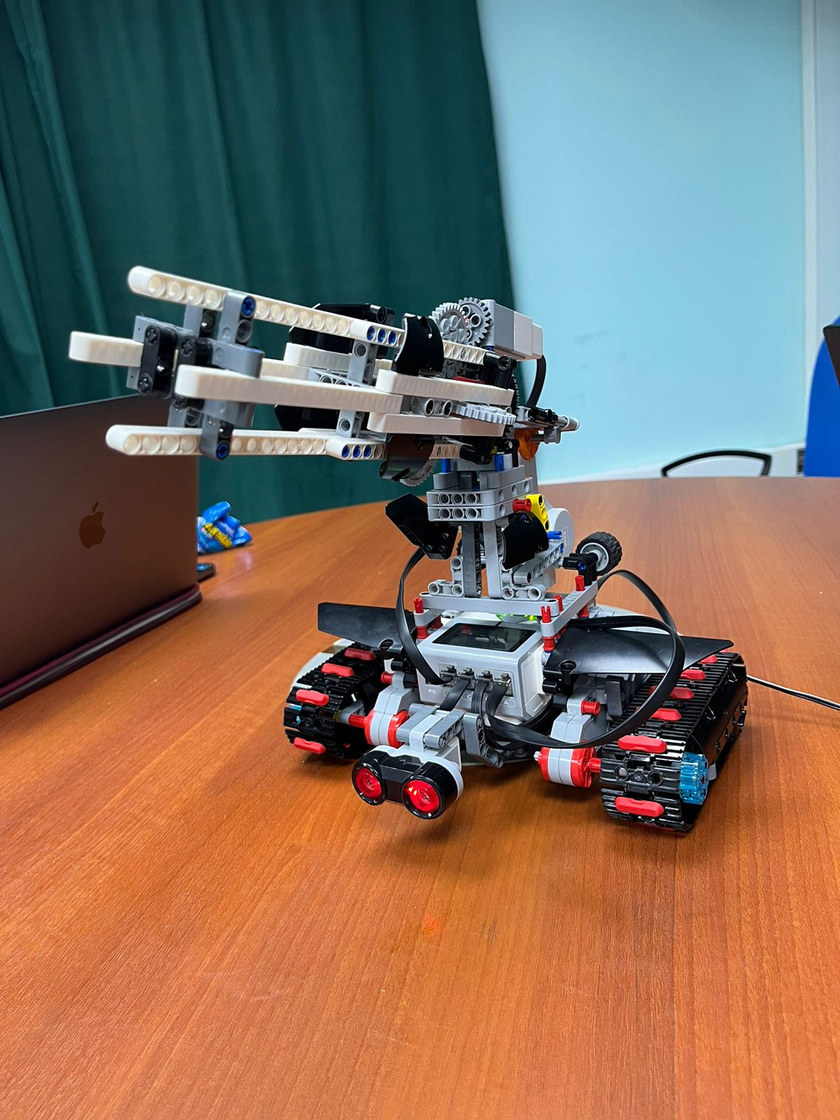 PROYECTOS I // 2022
MK N
MK I
MK II
MK N
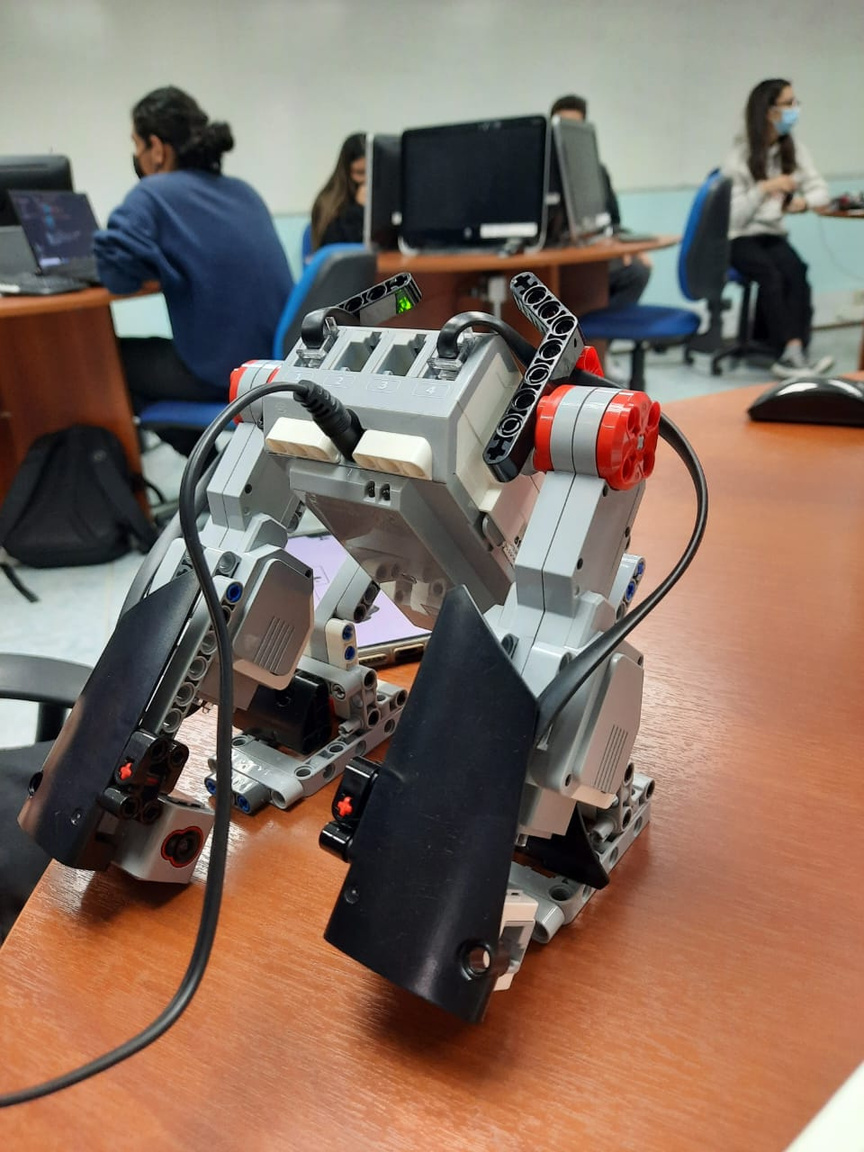 Movilidad reducida
Sin acceso a USB
Sin espacio para lanzar proyectiles
PROYECTOS I // 2022
MK I
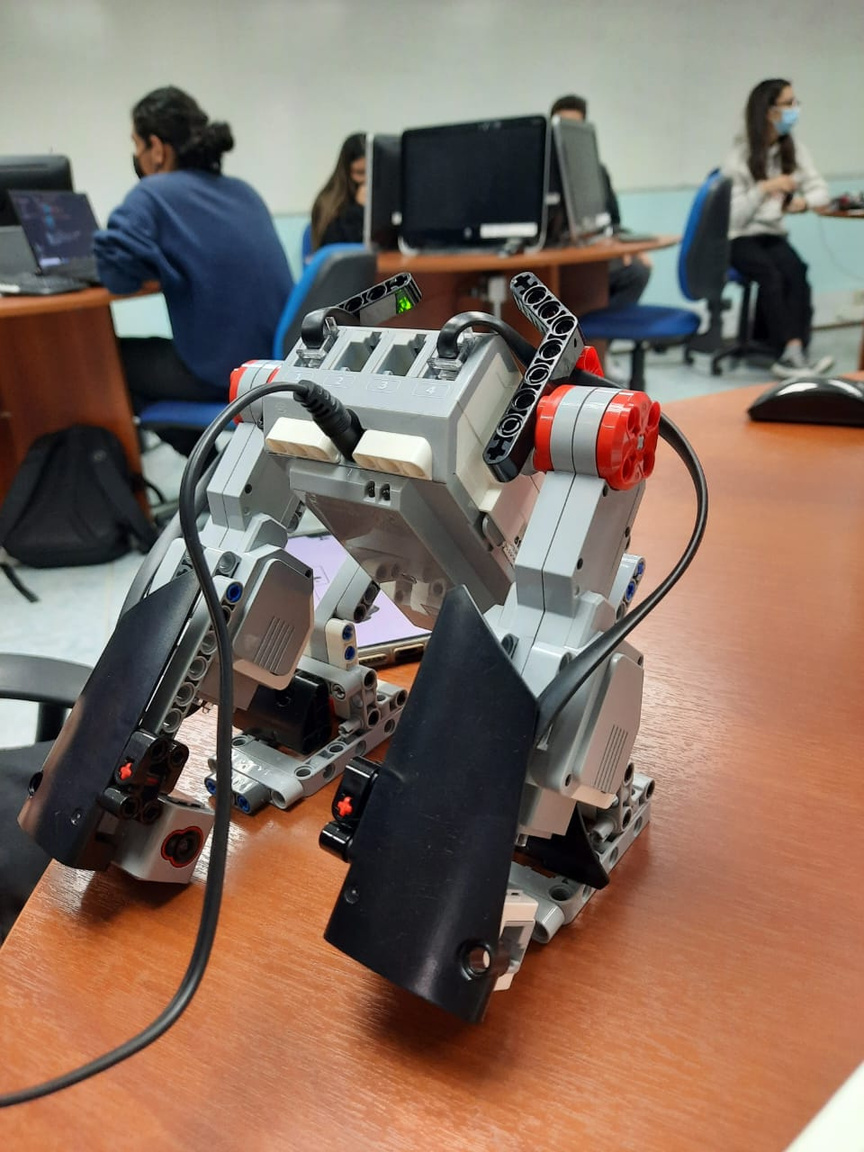 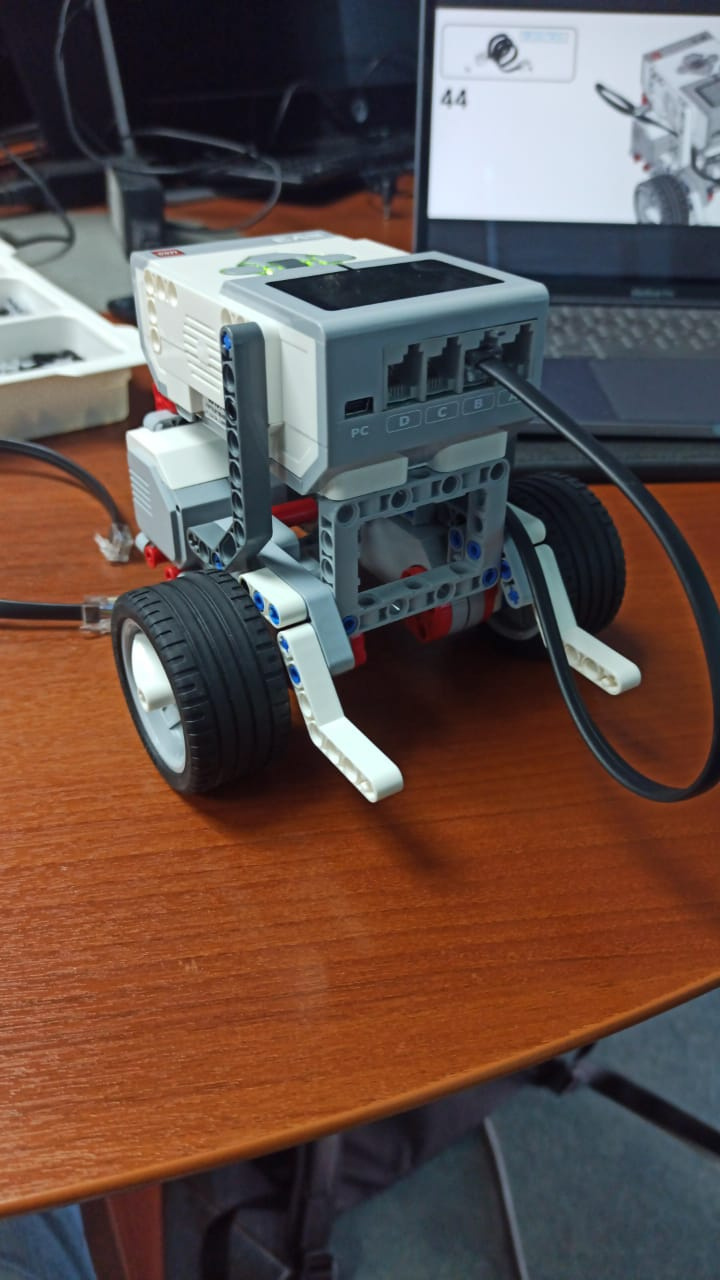 La base de movimiento es inestable

Espacio reducido para construir el cañon
PROYECTOS I // 2022
MK II
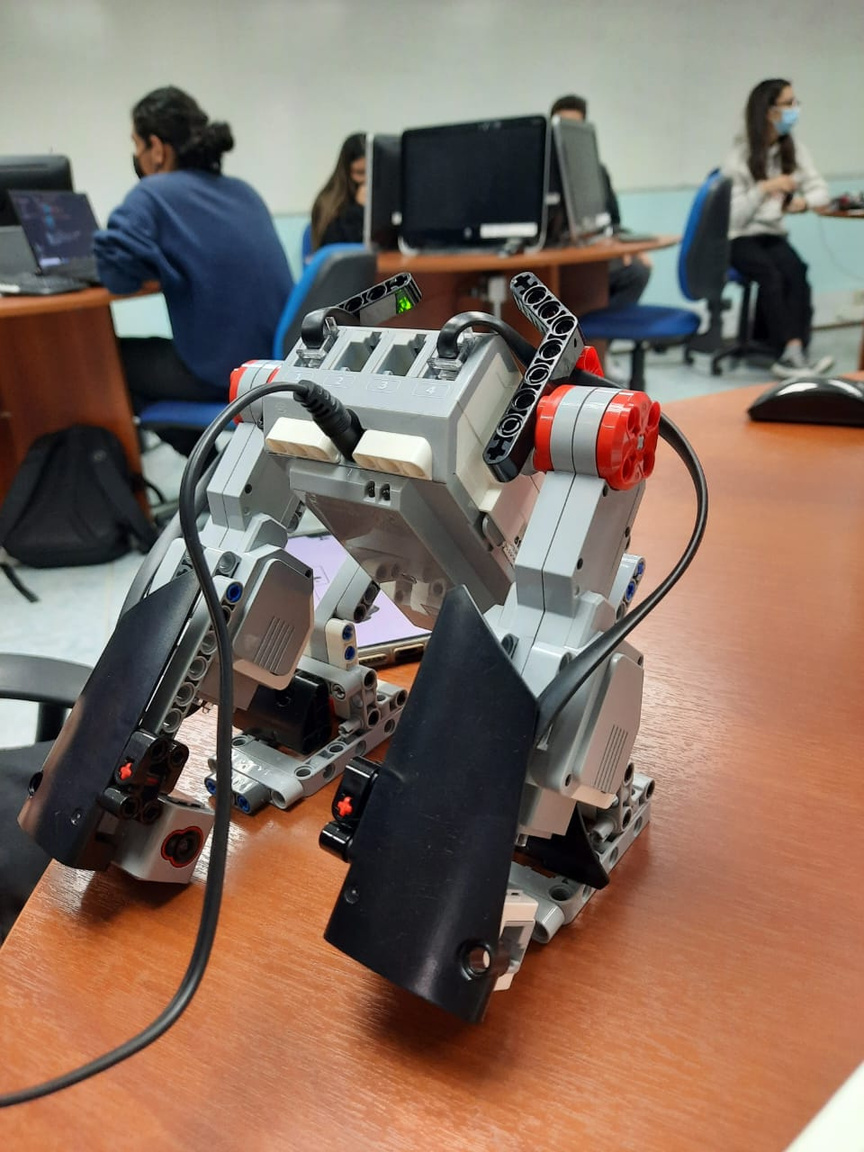 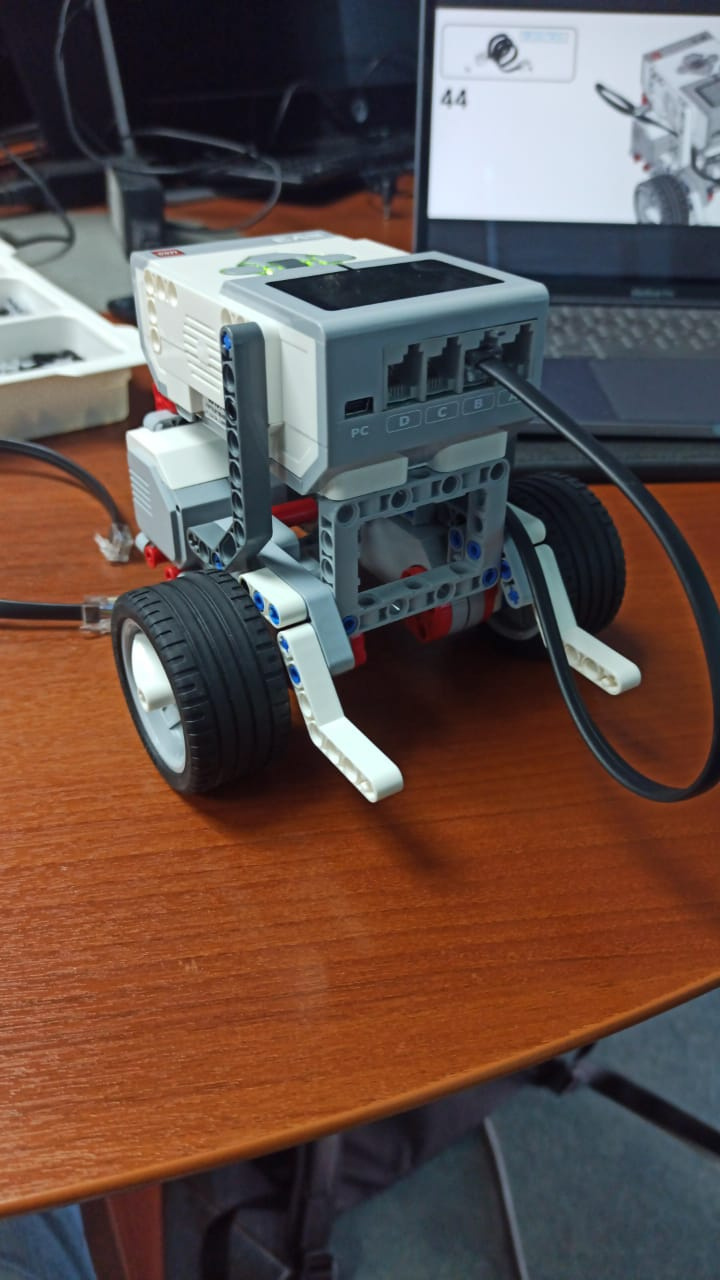 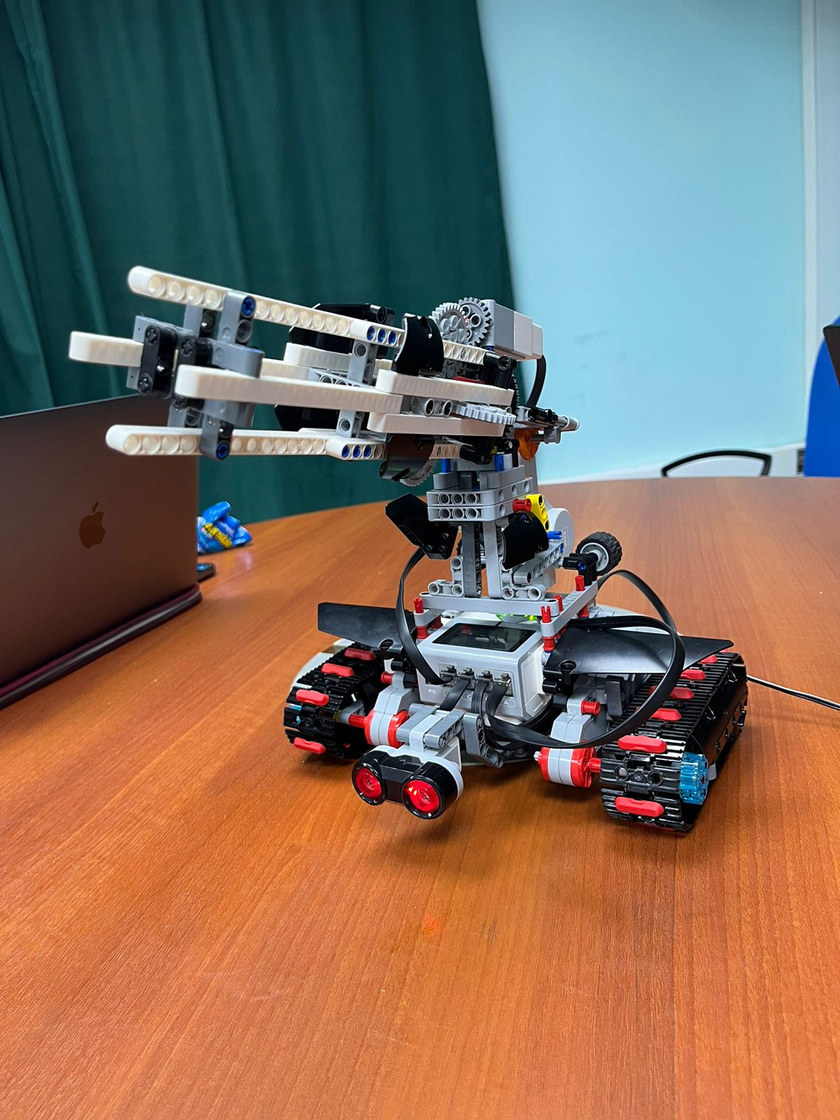 Cañón estable y firme
Movilidad optima
Alta capacidad de munición
PROYECTOS I // 2022
ARQUITECTURA
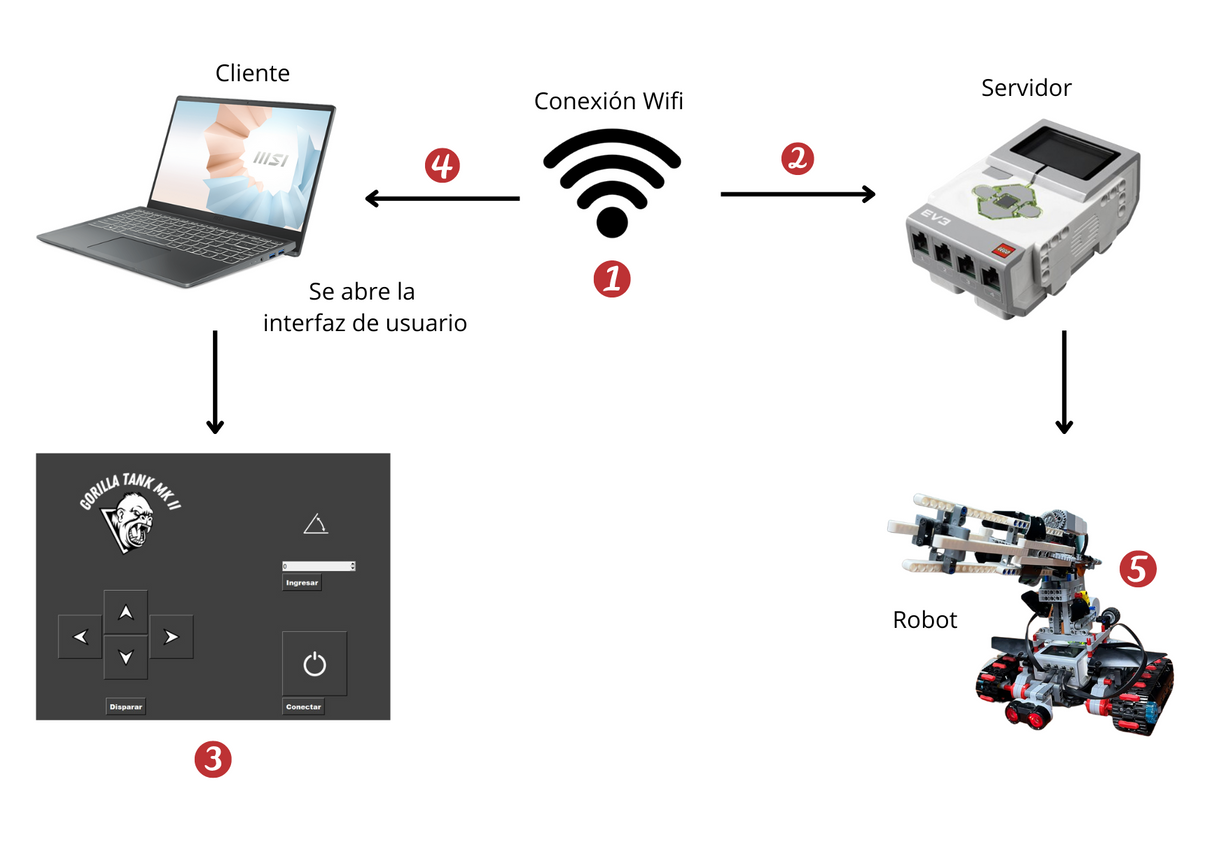 PROYECTOS I // 2022
INTERFAZ
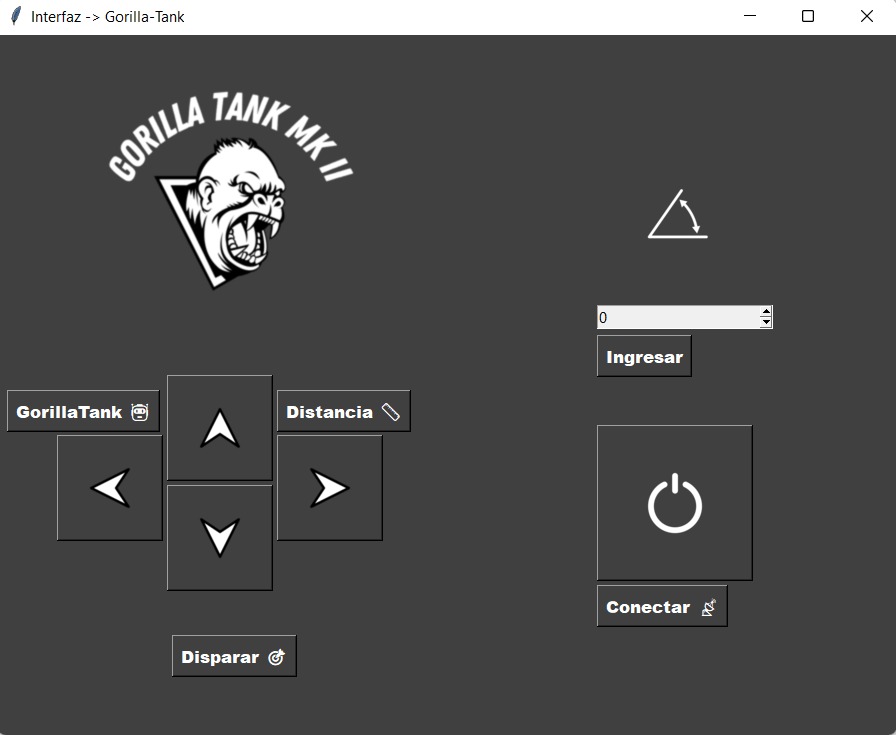 Movimiento
Ángulo
Disparar
Conectar
Logo
Distancia
Audio
PROYECTOS I // 2022
FUNDAMENTOS DE PROYECTIL
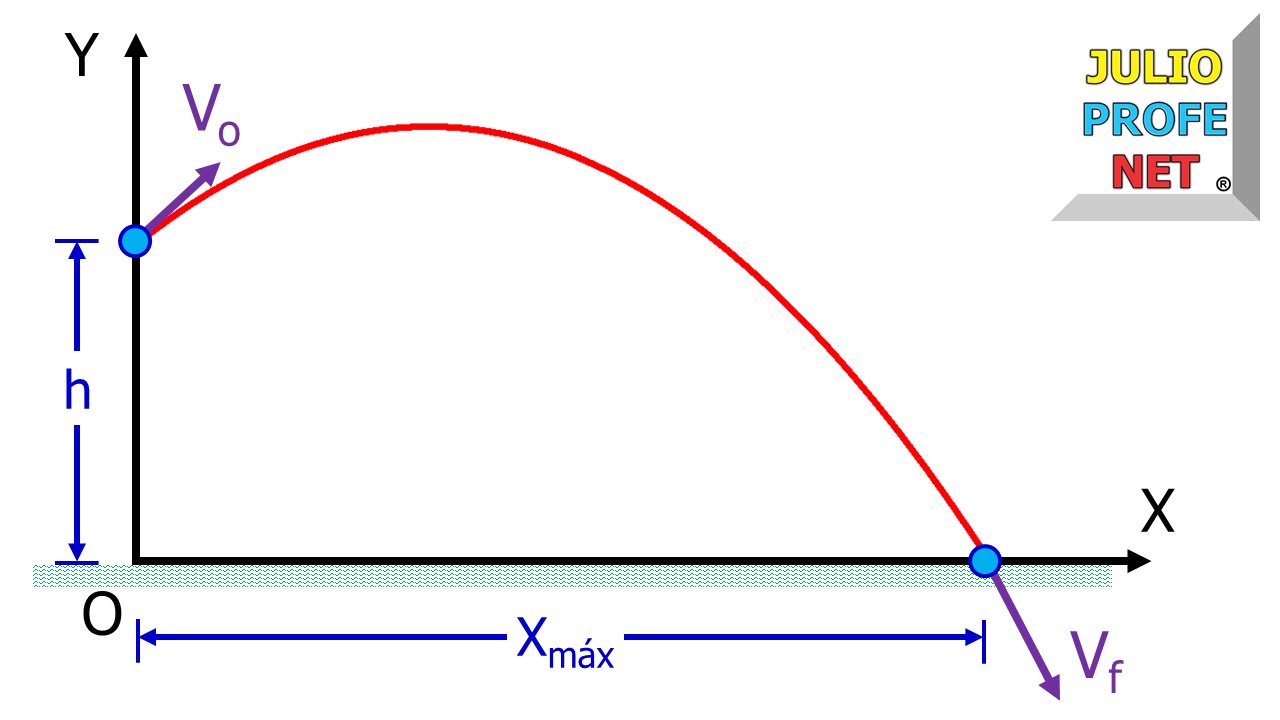 PROYECTOS I // 2022
De acuerdo a los resultados, el tiempo que se demora el proyectil a 1 metro de distancia del objetivo es 0.49(s).
DESCRIPCIÓN DEL PROGRAMA
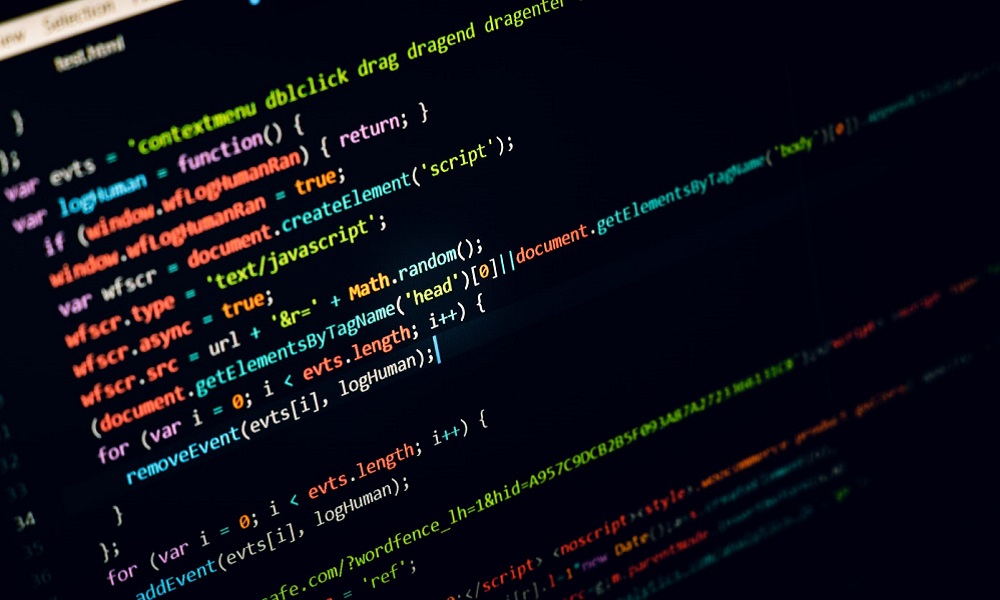 PROYECTOS I // 2022
CONCLUSIÓN
PROYECTOS I // 2022
MUCHAS GRACIAS
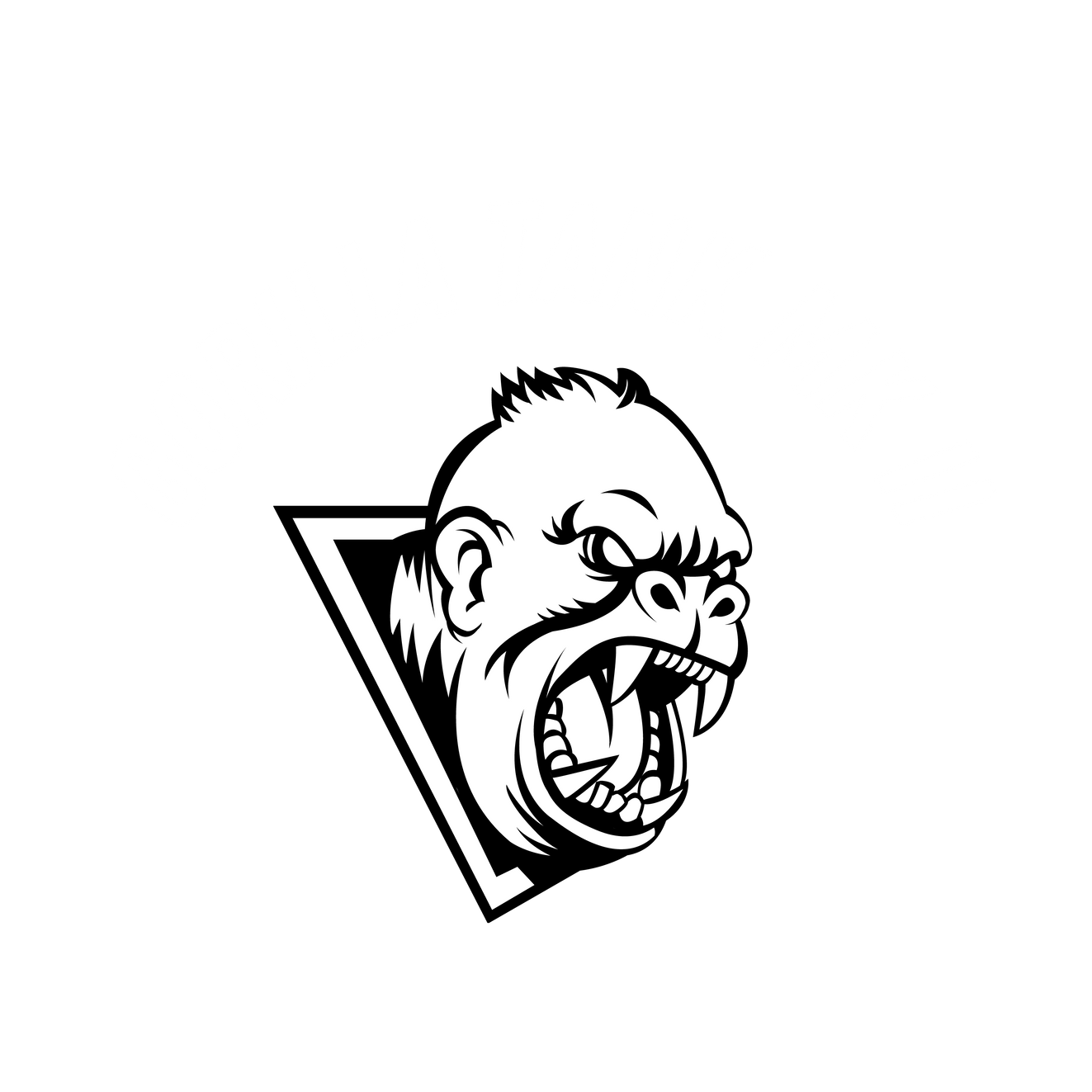 PROYECTOS I // 2022